муниципальное бюджетное дошкольное образовательное учреждение муниципального образования город Краснодар «Центр развития ребенка – детский сад №231»Ментальные карты (интеллект - карты), как средство формирования личностного профиля педагога
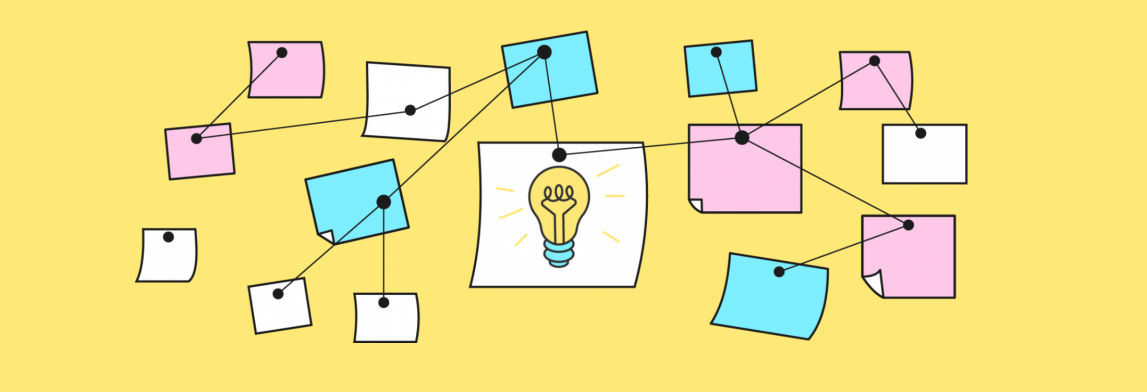 Педагог-психологСараджян Р.Г.
«Кто постигает новое, лелея старое, тот может быть учителем»Конфуций
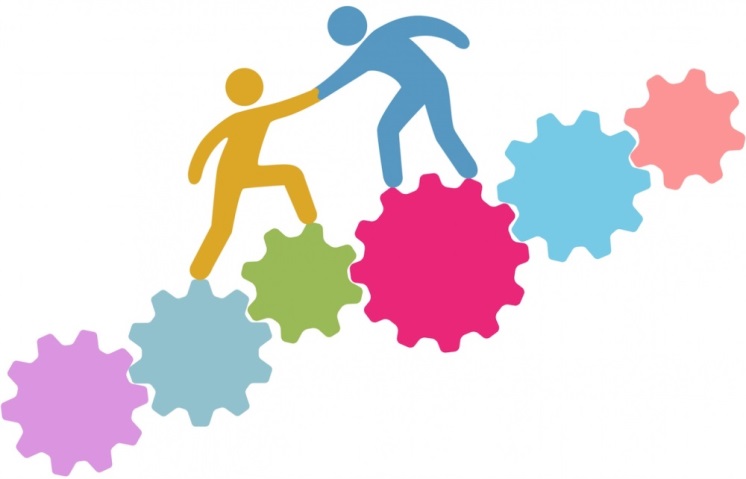 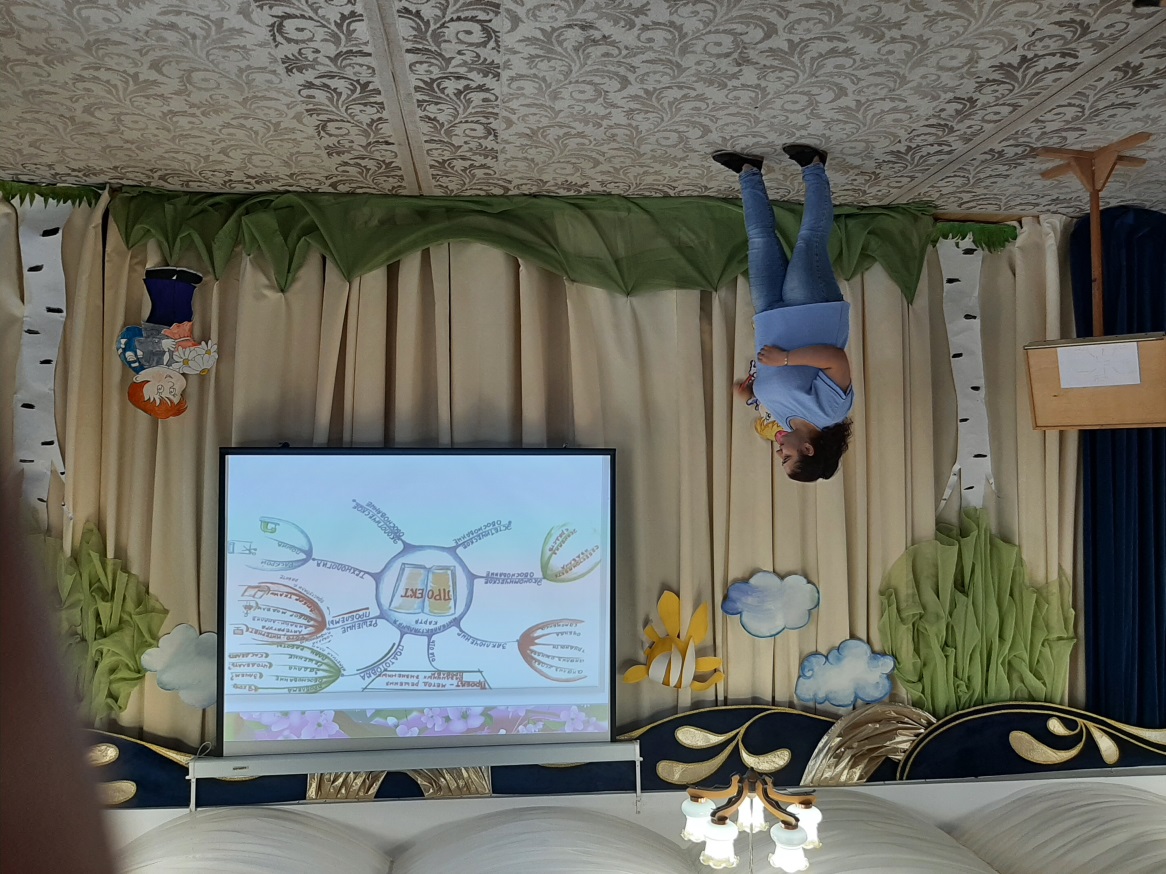 Ментальные карты (интеллект-карты) — метод организации идей, задач, концепций и любой другой информации. 
Ментальные карты помогают визуально структурировать, запоминать и объяснять сложные вещи. Например, составить план самообразования или достижения профессиональных целей, проект или записать тезисы выступления.
В центре всех ментальных карт — главная идея. От нее отходят ключевые мысли, которые можно делить на подпункты до тех пор, пока вы не структурируете всю информацию.
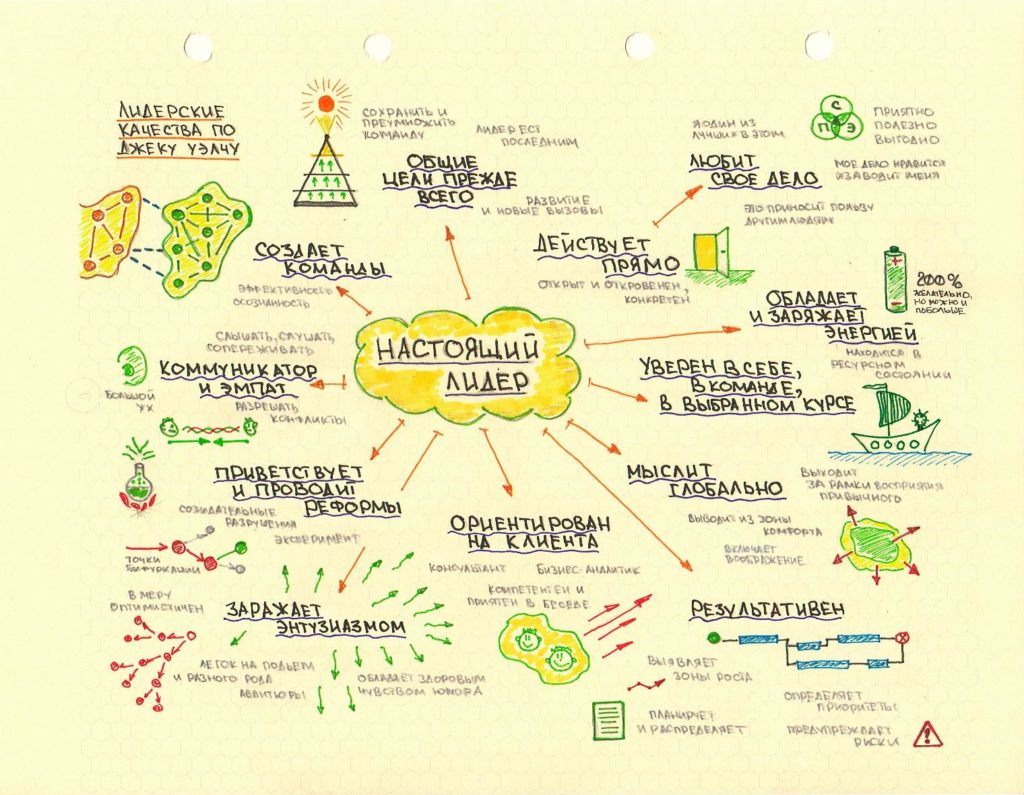 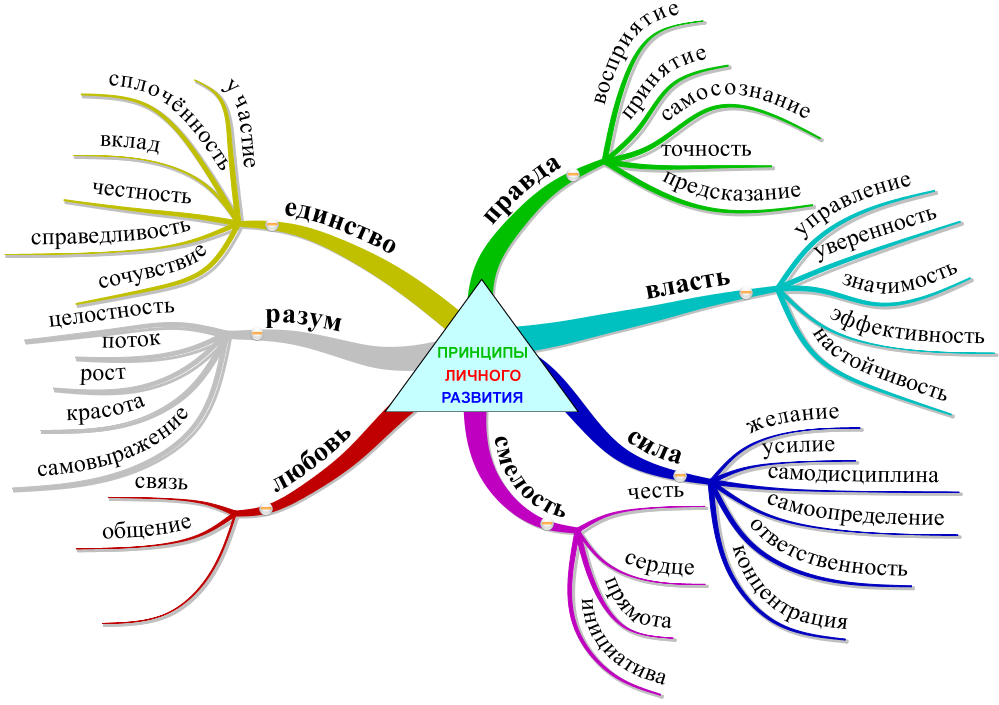 Цель – профессиональное становление и совершенствование профессионального мастерства
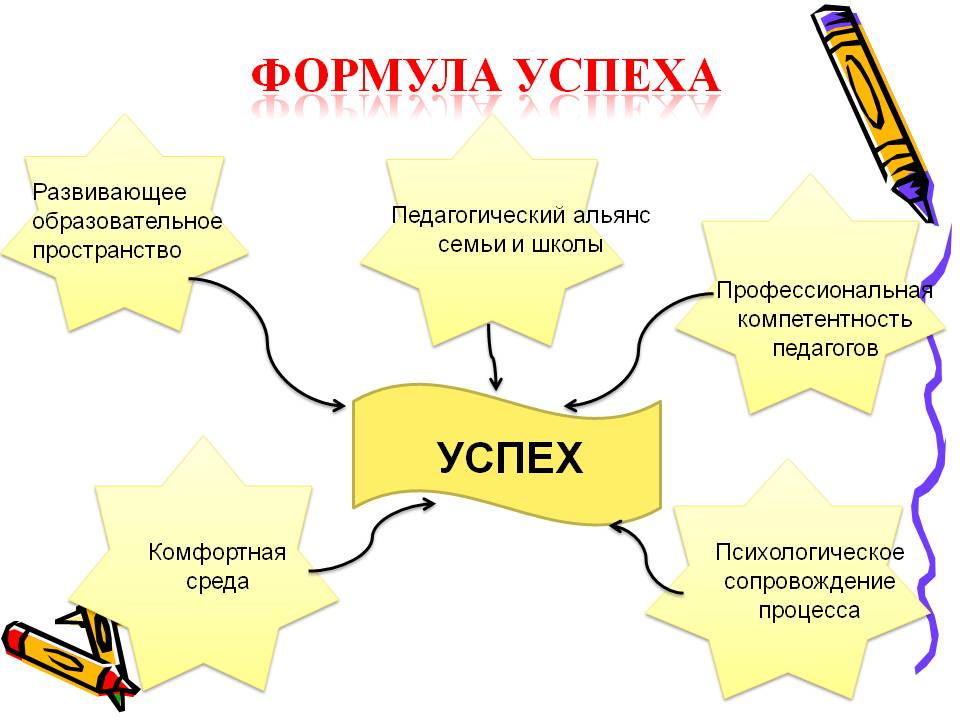 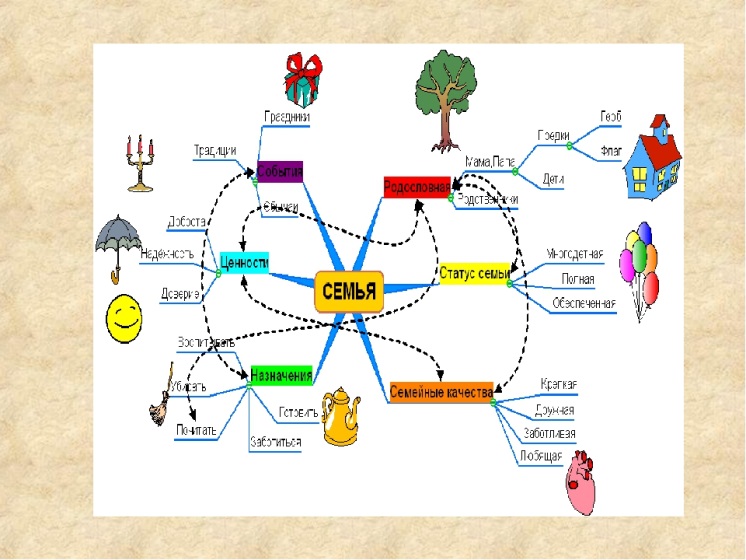 Современный воспитатель
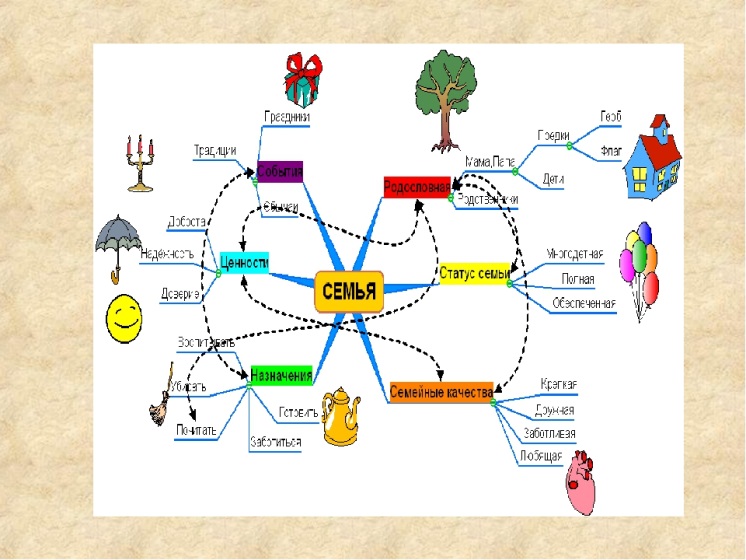 компетенции
образование
личность
Современный воспитатель
здоровье
имидж
самообразование
характер
компетенции
дополнительное
личность
интеллект
образование
Современный воспитатель
здоровье
имидж
Этика общения
физическое
психическое
Дресс код
Изучение методической литературы
Просмотр вебинаров
Конкурсы
Методологическая
Психолого – педагогическая
Коммуникативная
ИКТ – компетентность 
Эмоциональная
Толерантный
Выдержанный
Мудрый 
Энергичный 
Креативный
самообразование
характер
компетенции
дополнительное
личность
интеллект
образование
Курсы повышения квалификации
Семинары 
Мастер – классы
Педагогические мастерские
Современный воспитатель
Новости
Музыка
Книги
Театр 
Кино
здоровье
имидж
Этика общения
физическое
психическое
Дресс код
Спорт
Отдых
Сон
Одежда
Макияж
Прическа
Тренинги 
Досуг
СПАСИБО ЗА ВНИМАНИЕ!
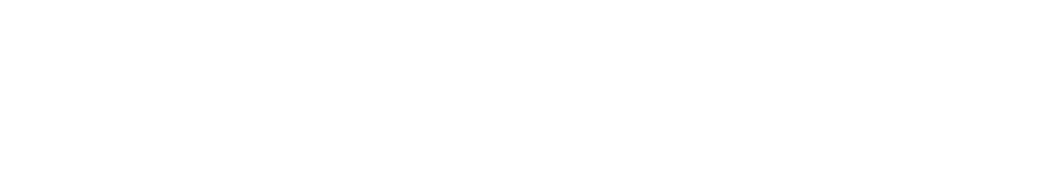 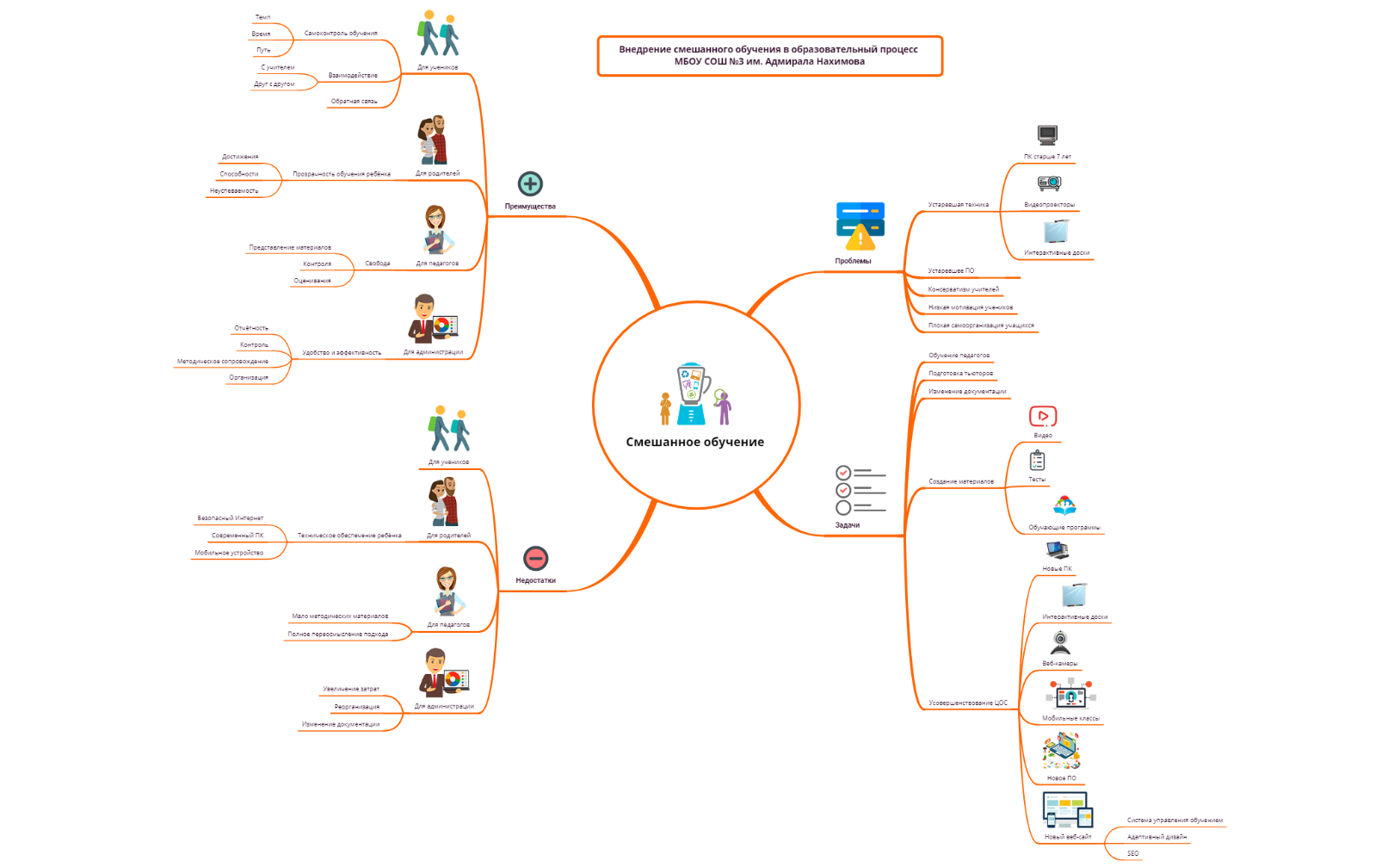